LPM Part 2
Creating the Plan
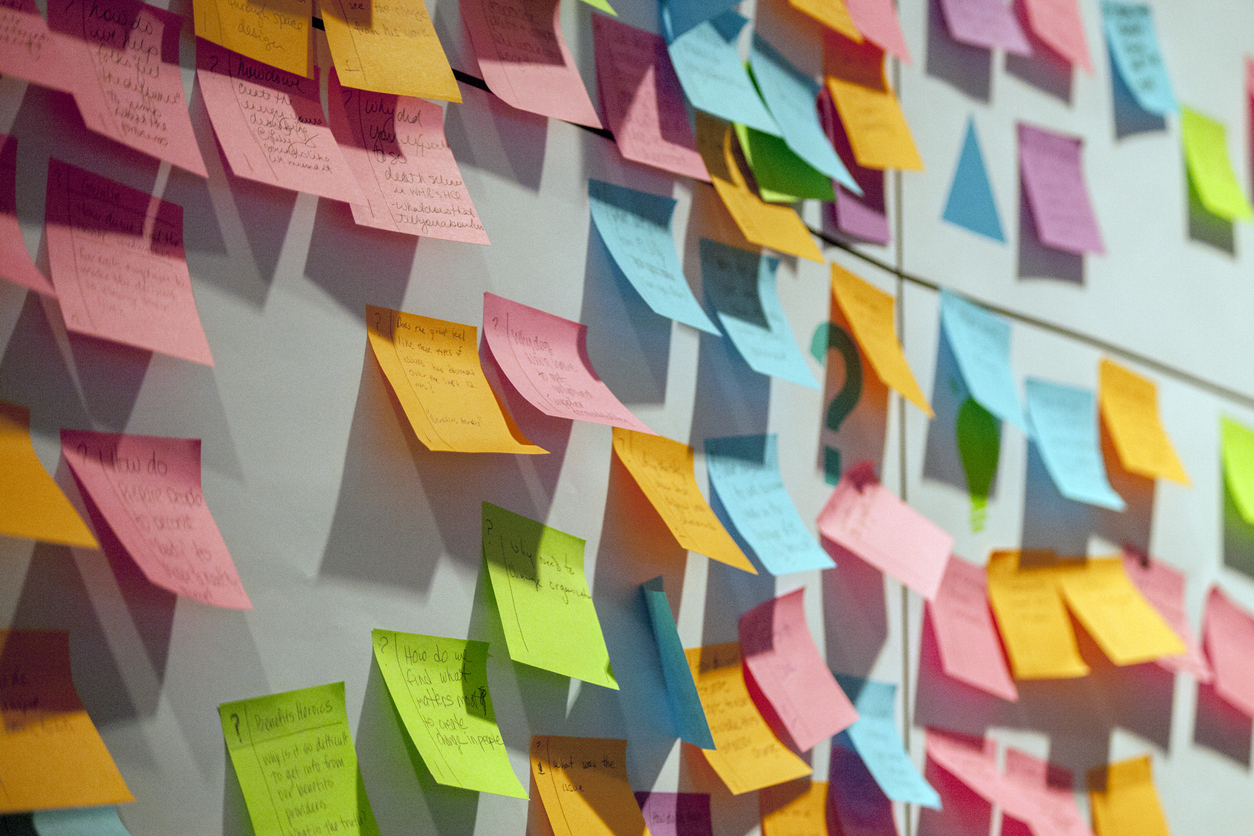 What is the Process to Reach your Objectives?
Considerations:
Tools
[Speaker Notes: Facilitation:  As a large group
Getting to class on time example]
Team Exercise
Flow Project Steps – Project Charter Section I
Create a flow chart for your project
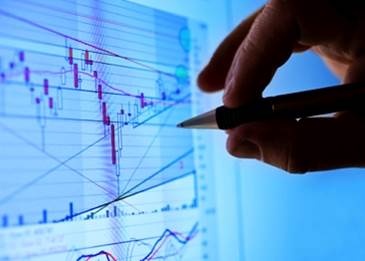 [Speaker Notes: Facilitator
Time 10 mins
Assist with writing on post its.
Steps:
Starting point
Ending point
Brainstorm steps that occur between two points
Clarify steps
Evaluate or remove duplicates
Put in order]
Work Plan
Project Charter Section I
Project duration pashed to 3 months
Milestones listed by month(s)
Phases (if not milestones) should provide indication of success
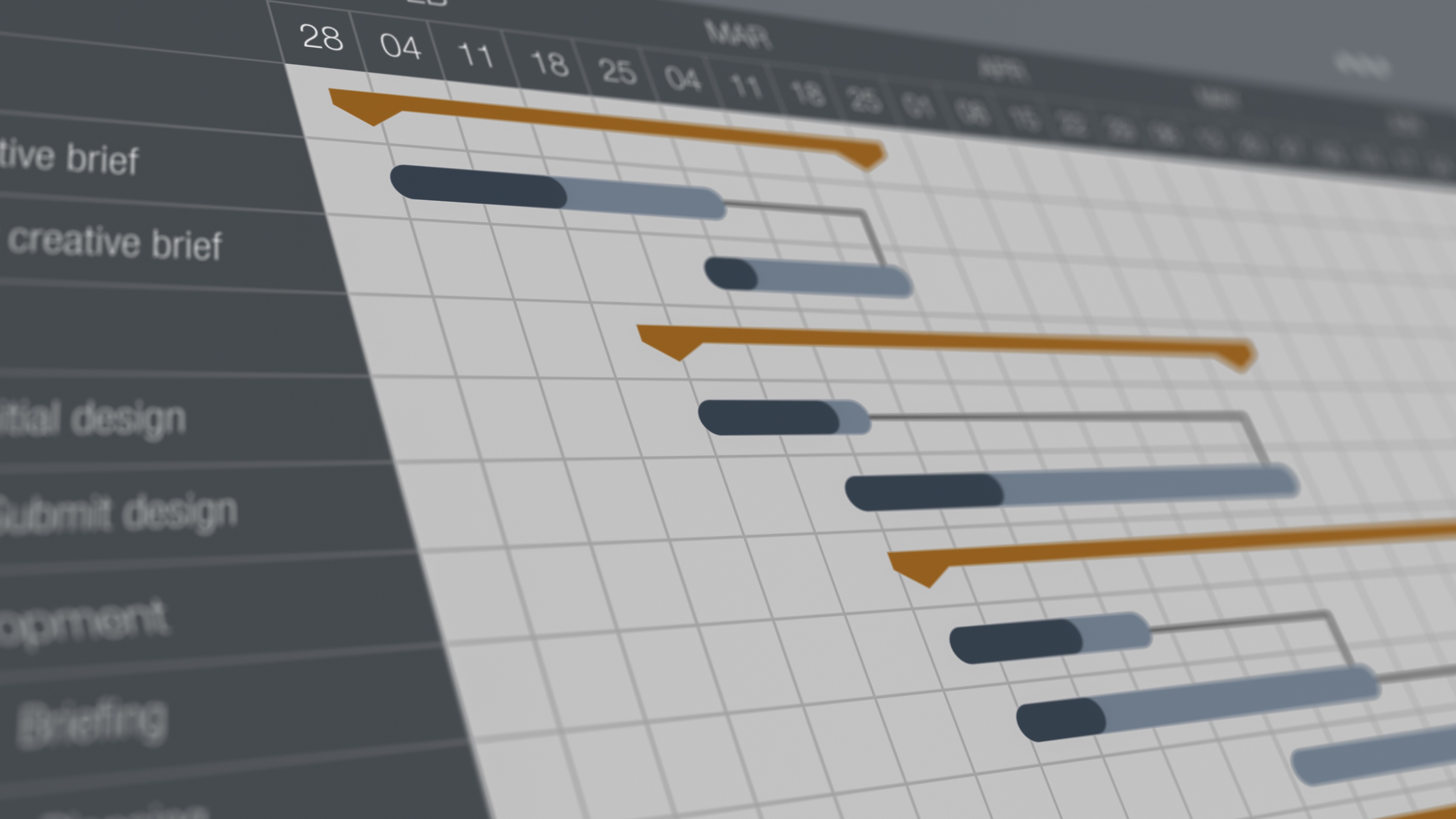 Exercise – Map it Out
Select 1 of the projects & develop the groups of work that will need to be done to accomplish your project
[Speaker Notes: Use Affinity Diagram:
Brainstorm  steps or activities that need to be accomplished for this projects

Using Affinity diagram, group those tasks that are  related to a similar end

Then plot the beginning, duration end date and responsible party for the task on the template provided.

See next slide and sample template


Select 1 of the projects & develop the groups of work that will need to be done to accomplish the project
Map It Out: 
Work Breakdown Structure- Develop milestones to ensure the project is done on time.  

Project Plan: 
Open the Project Plan  to enter the milestones & tasks from the work breakdown structure.  For each task add the primary person responsible for completion of the task (resource), start date, duration & predecessors (tasks that must be completed prior to beginning this task).]
Team Exercise
Milestones
Complete Section I of Charter
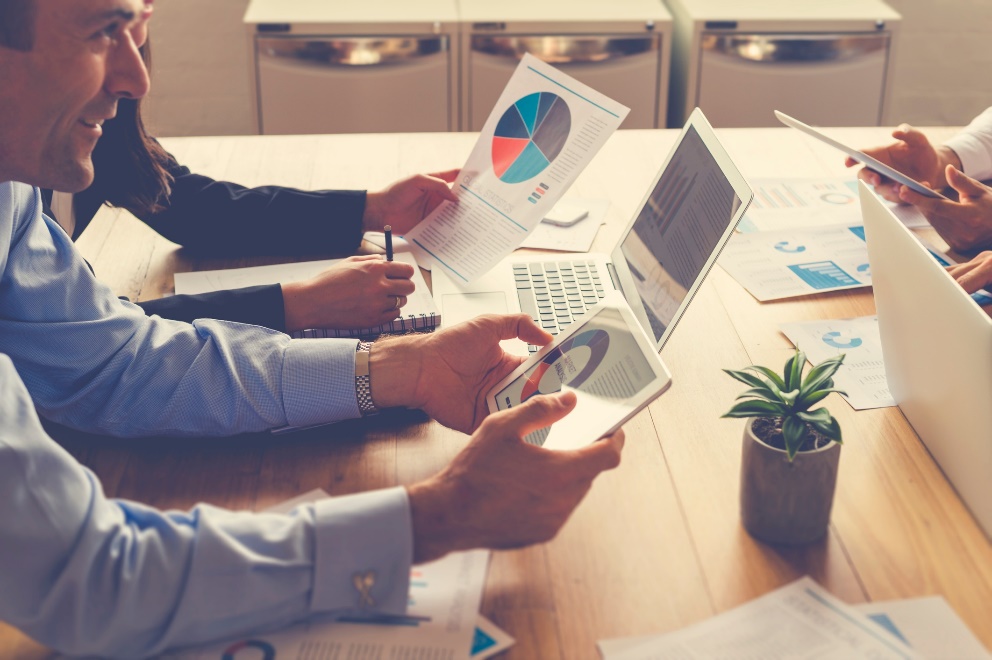 [Speaker Notes: Facilitators

Reference prior flowchart that team created

Are there additional steps or larger bodies of work that need to be taken- brainstorm

Use Affinity Diagram:
Brainstorm  steps or activities that need to be accomplished for this projects

Using Affinity diagram, group those tasks that are  related to a similar end

Then plot the beginning, duration end date and responsible party for the task on the template provided.

See next slide and sample template]
Communication Plan
Components:
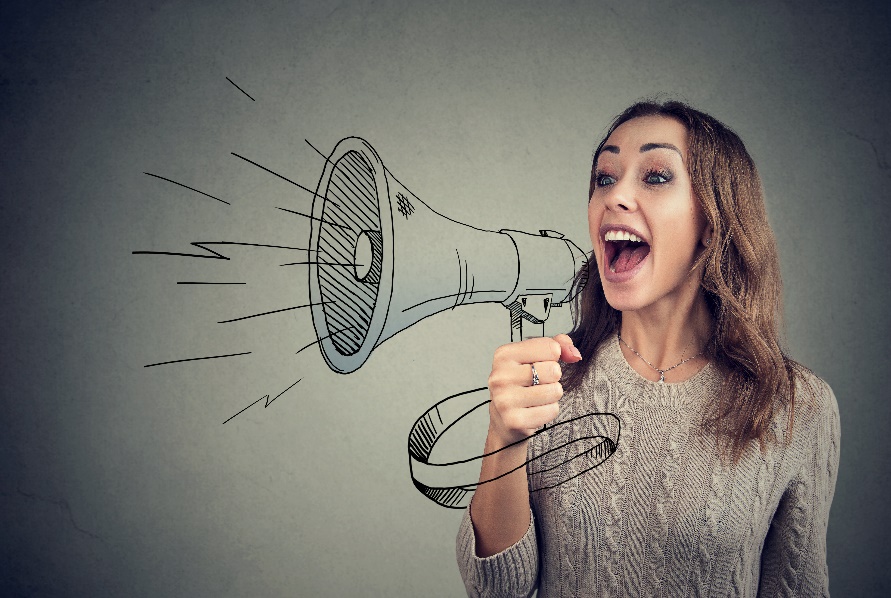 Purpose
Message
Audience
Frequency
Modality
Creator
Distributor
[Speaker Notes: Handouts: black form & example]
Team Exercise - Risks
Complete Charter Section J
Determine your greatest risks
Identify how you will address those risks
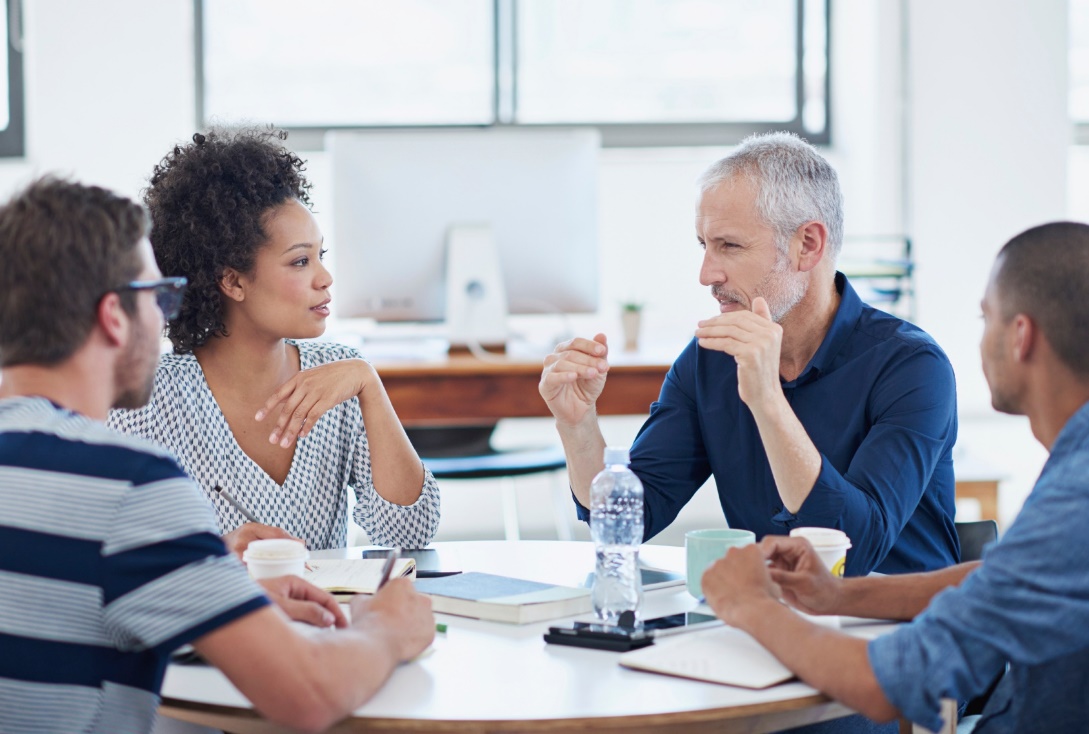 [Speaker Notes: Facilitators
10 mins
Can you force field analysis or simply brainstorm
Facilitators capture notes on flipchart]